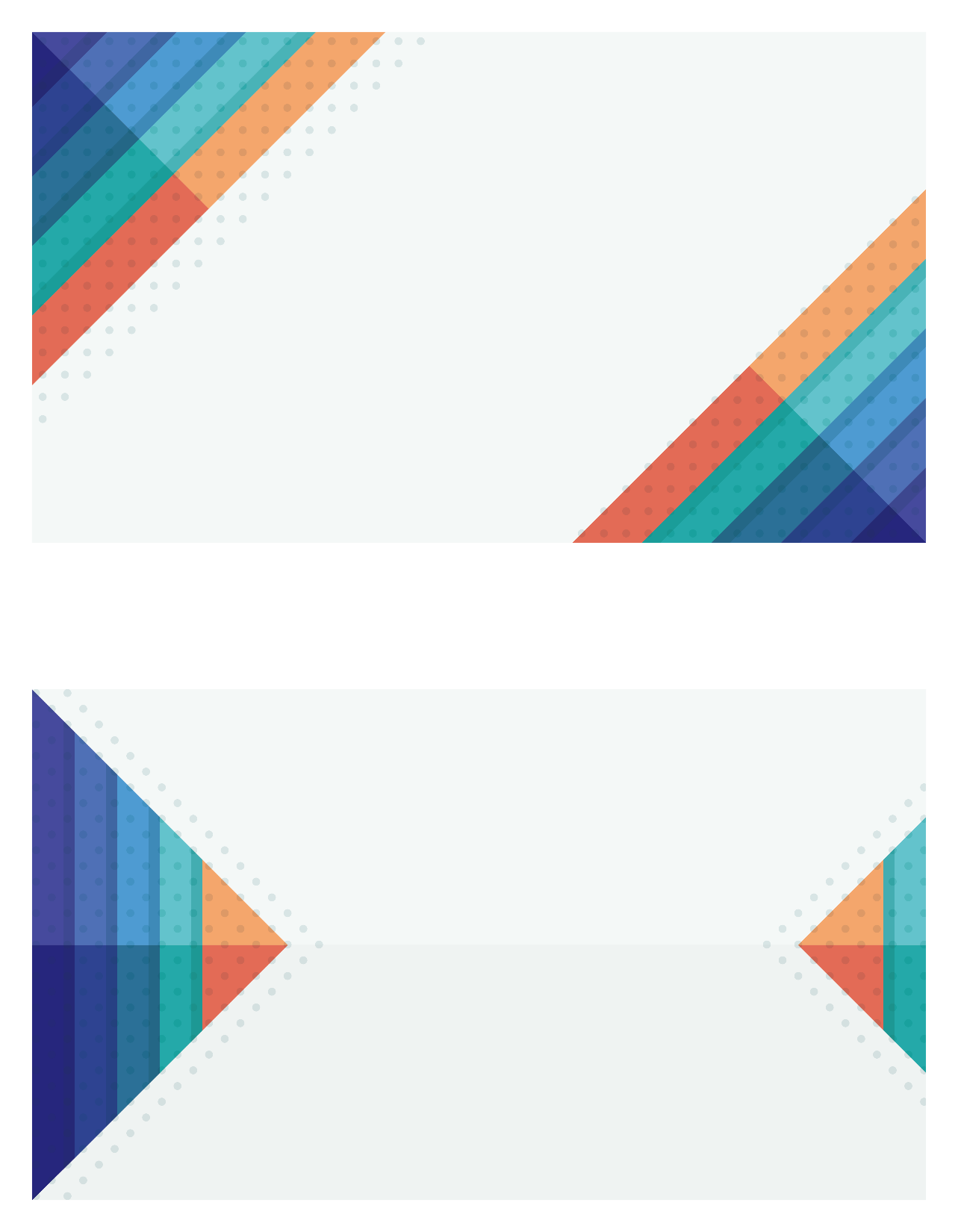 Luyện từ và câu
Nối các vế câu ghép bằng quan hệ từ
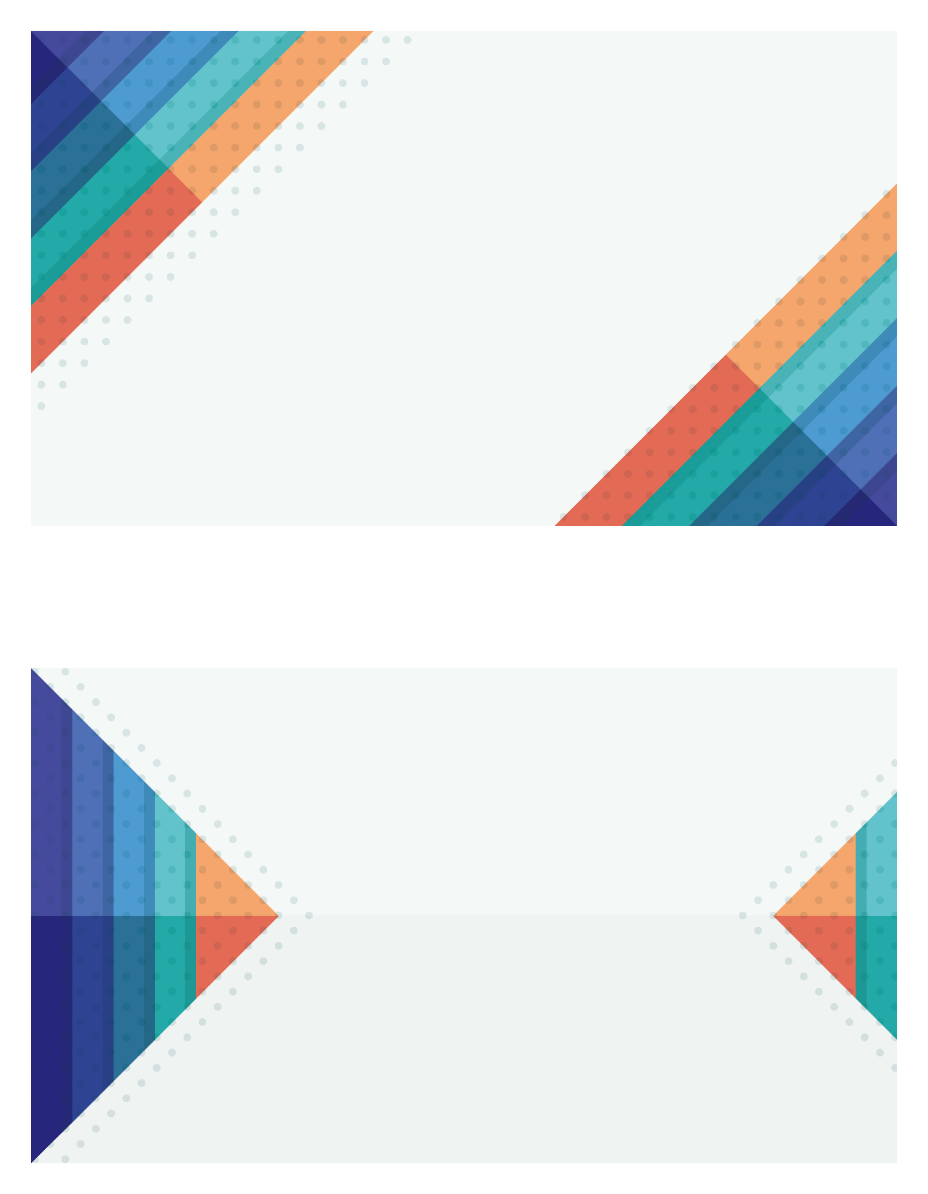 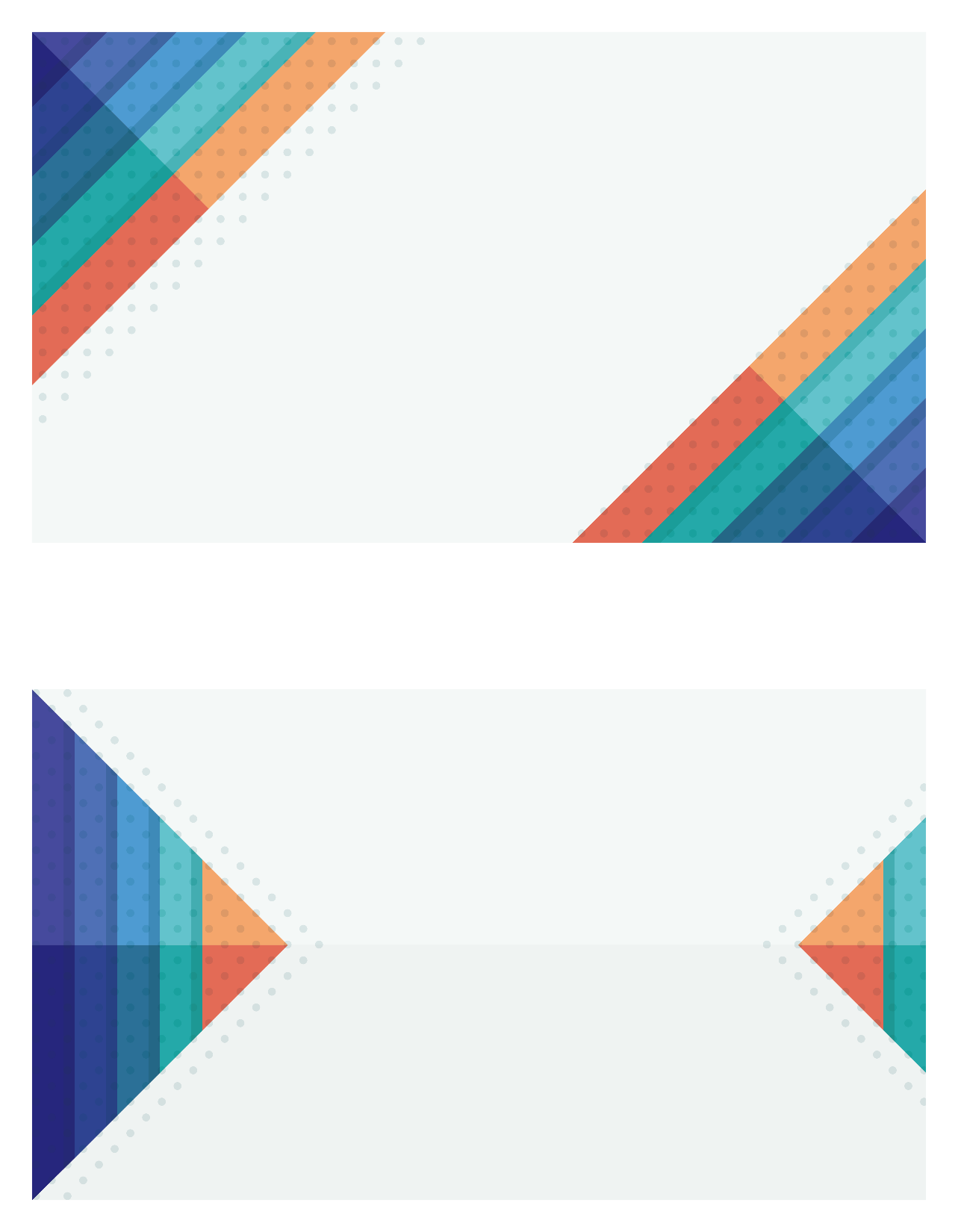 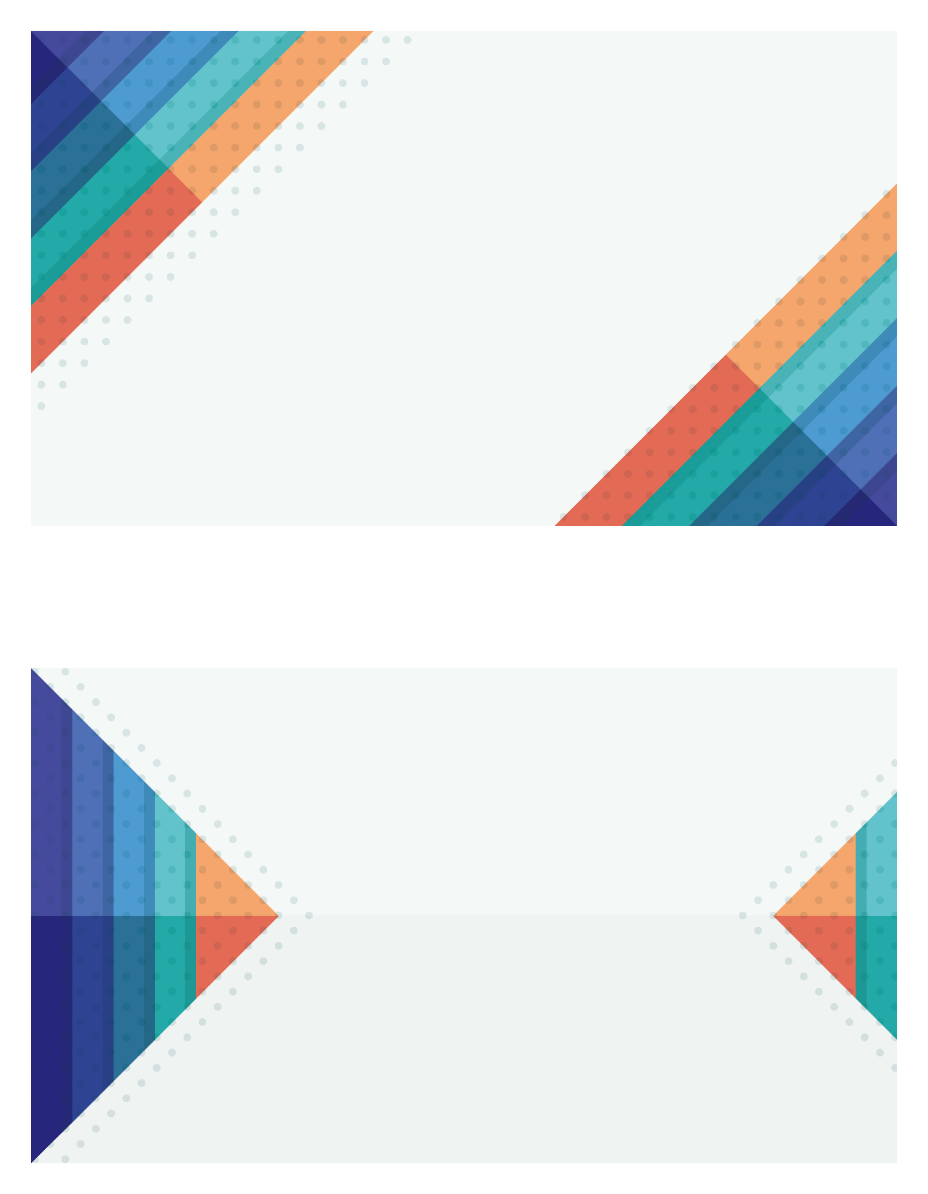 I. Nhận xét
1. Tìm câu ghép trong hai đoạn văn sau và cho biết các vế câu được nối với nhau bằng những từ nào.
      Bốn mùa Hạ Long mang trên mình một màu xanh đằm thắm: xanh biếc của biển, xanh lam của núi, xanh lục của trời. Màu xanh ấy như trường cửu, lúc nào cũng bát ngát, cũng trẻ trung, cũng phơi phới.
Tuy bốn mùa là vậy nhưng mỗi mùa Hạ Long lại có những nét riêng biệt, hấp dẫn lòng người. Mùa xuân của Hạ Long là mùa của sương thu và cá mực. Mùa hè của Hạ Long là mùa gió nồm nam và cá ngừ, cá vược. Mùa thu của Hạ Long là mùa trăng biển và tôm he.
                                                                                         Theo Thi Sảnh
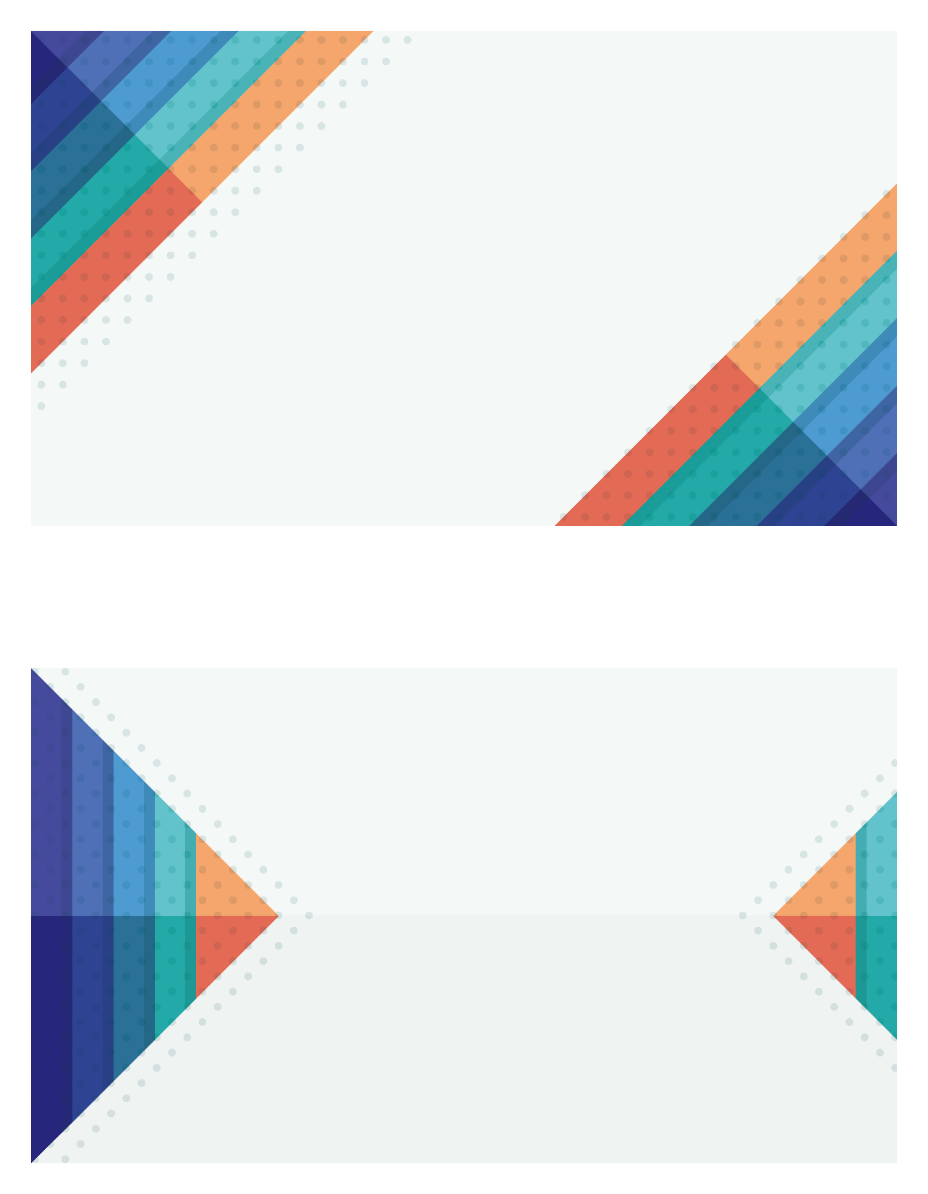 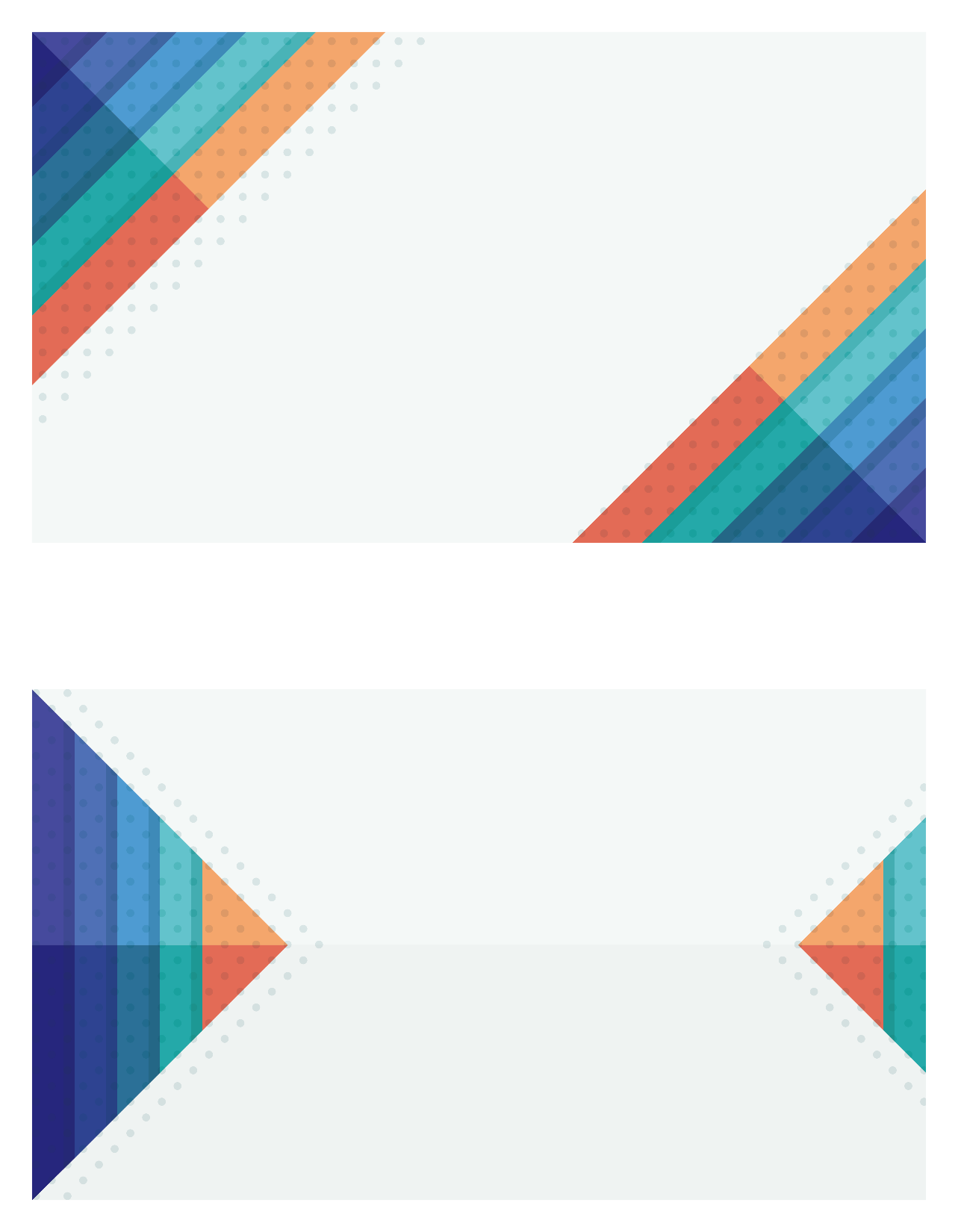 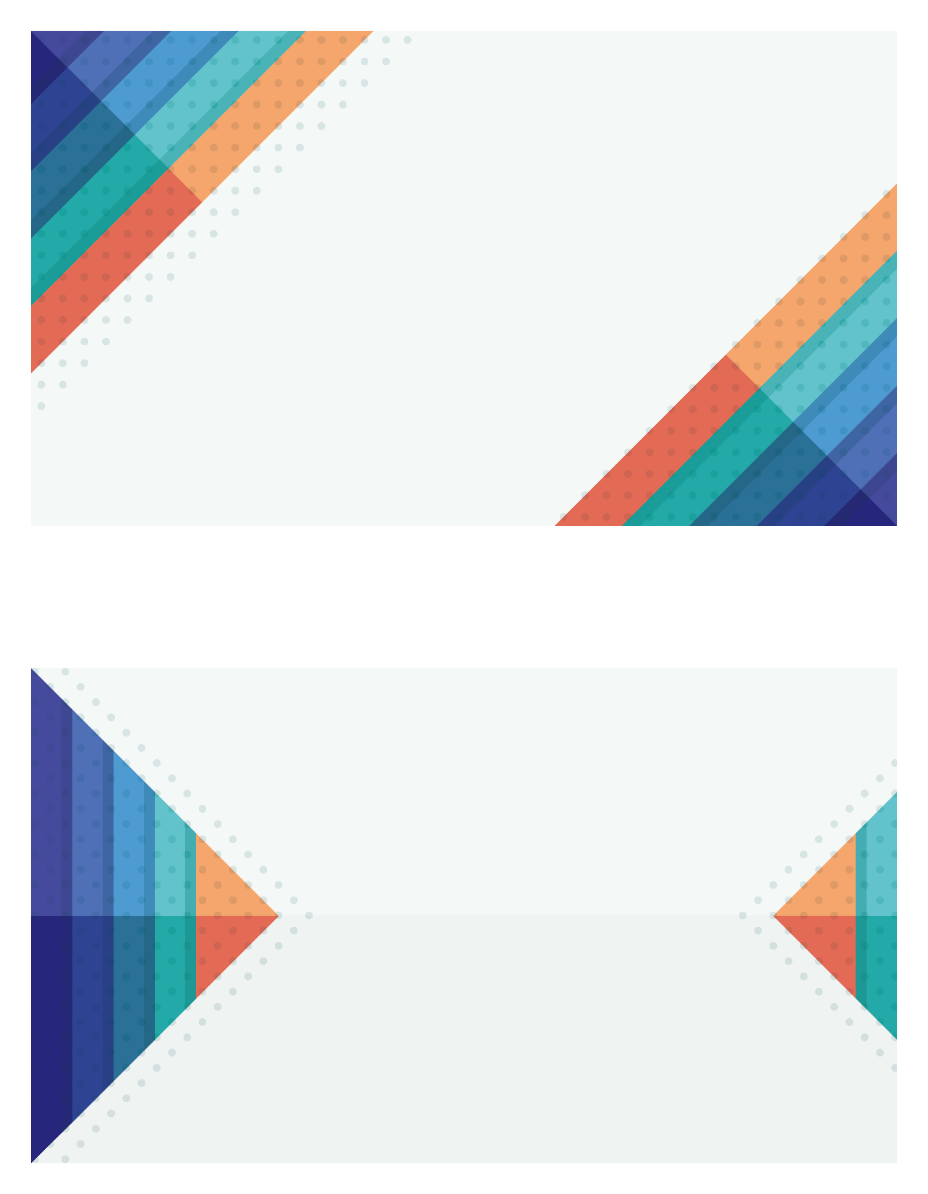 I. Nhận xét
Câu ghép:

   Tuy bốn mùa là vậy  nhưng  mỗi mùa Hạ Long lại có những nét

riêng biệt, hấp dẫn lòng người.
n
n
Vế 2
Vế 1
(Cặp QHT  Tuy … nhưng … thể hiện quan hệ tương phản)
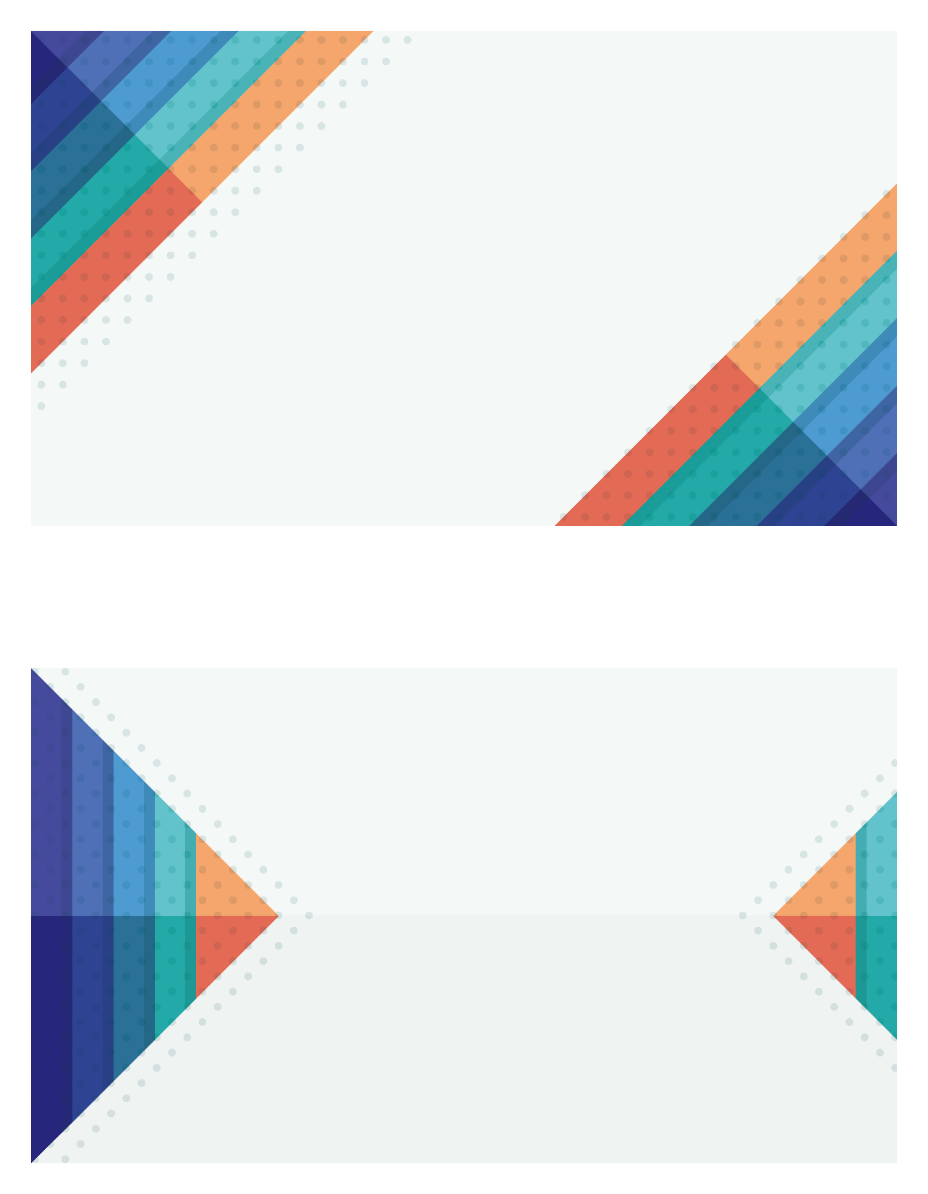 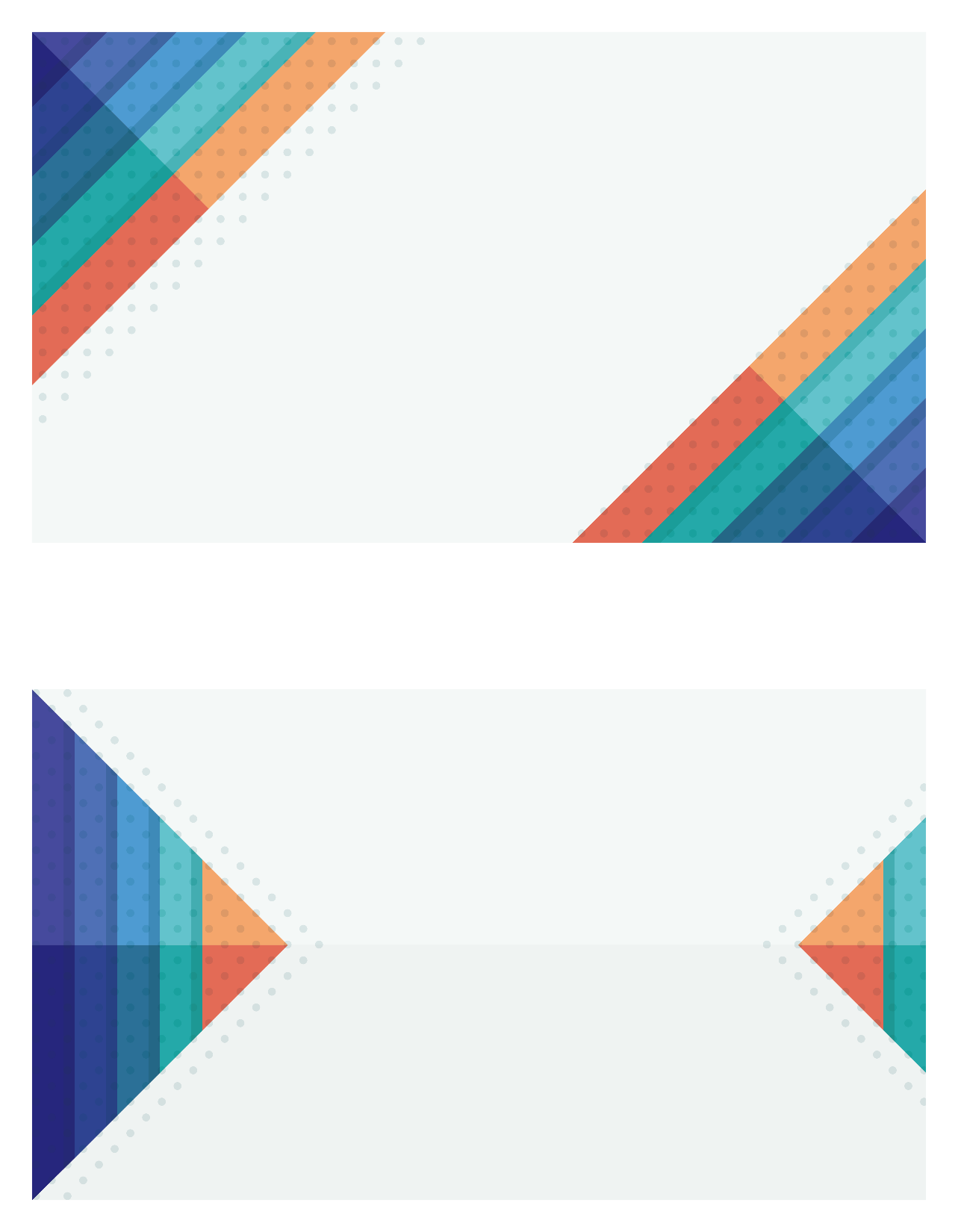 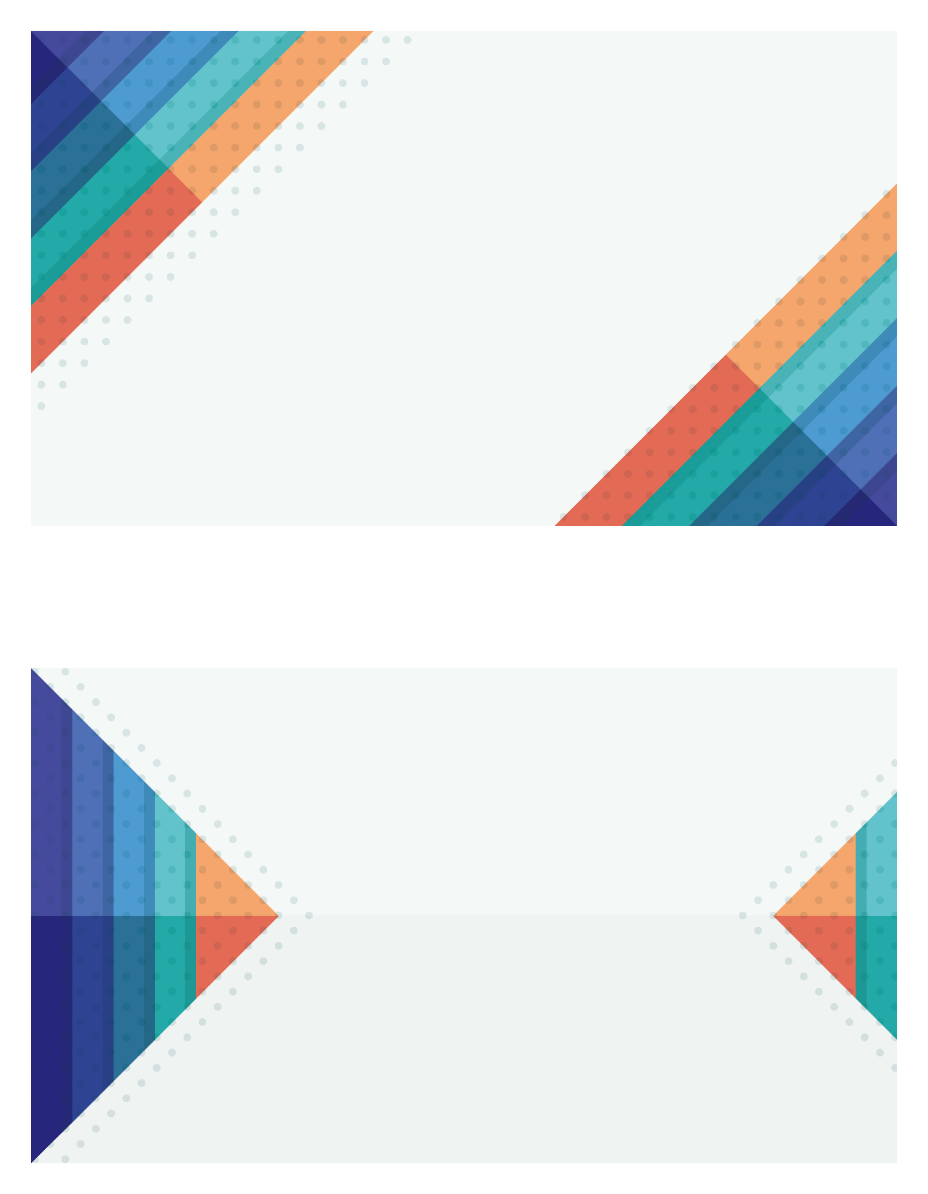 I. Nhận xét
2. Tìm thêm những câu ghép có quan hệ từ tương phản.
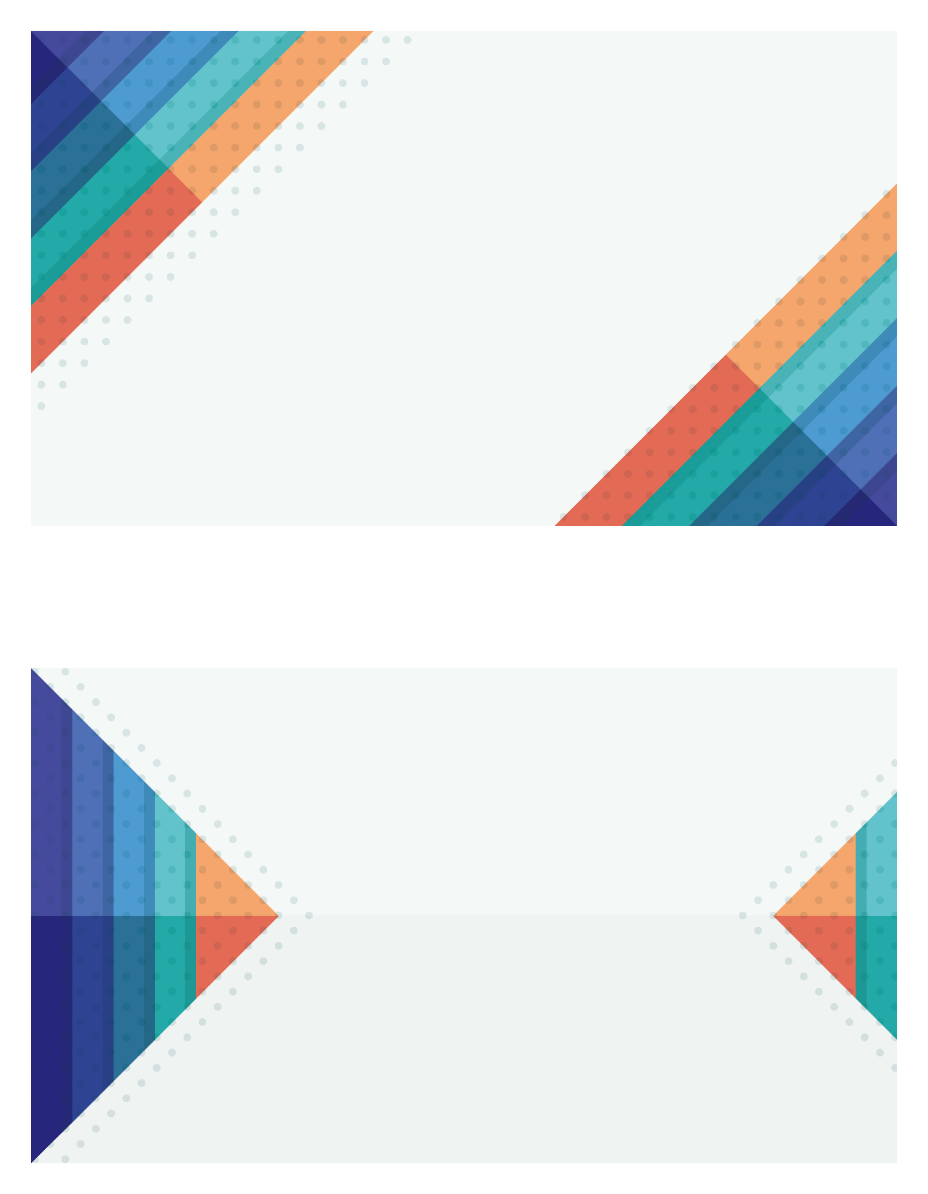 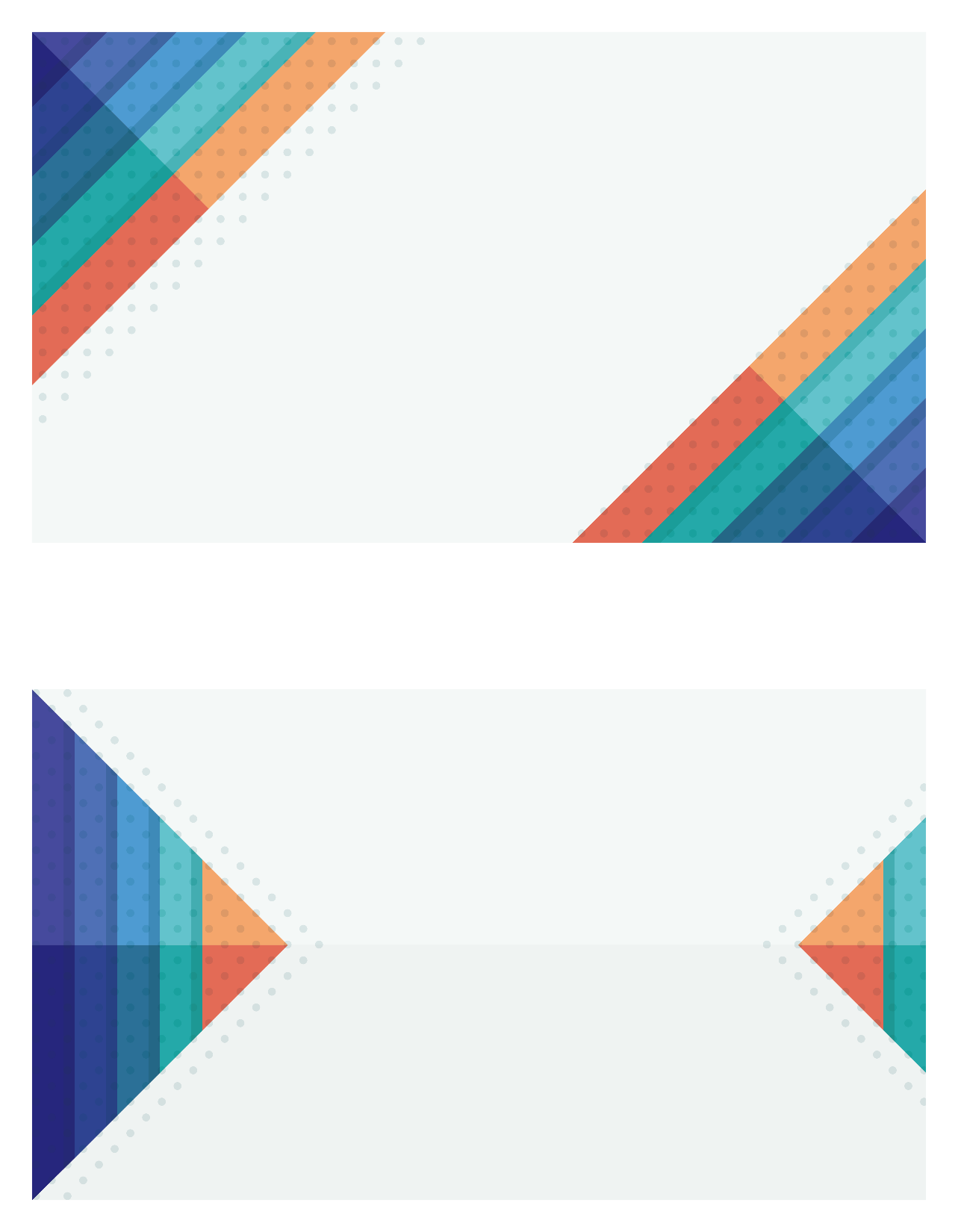 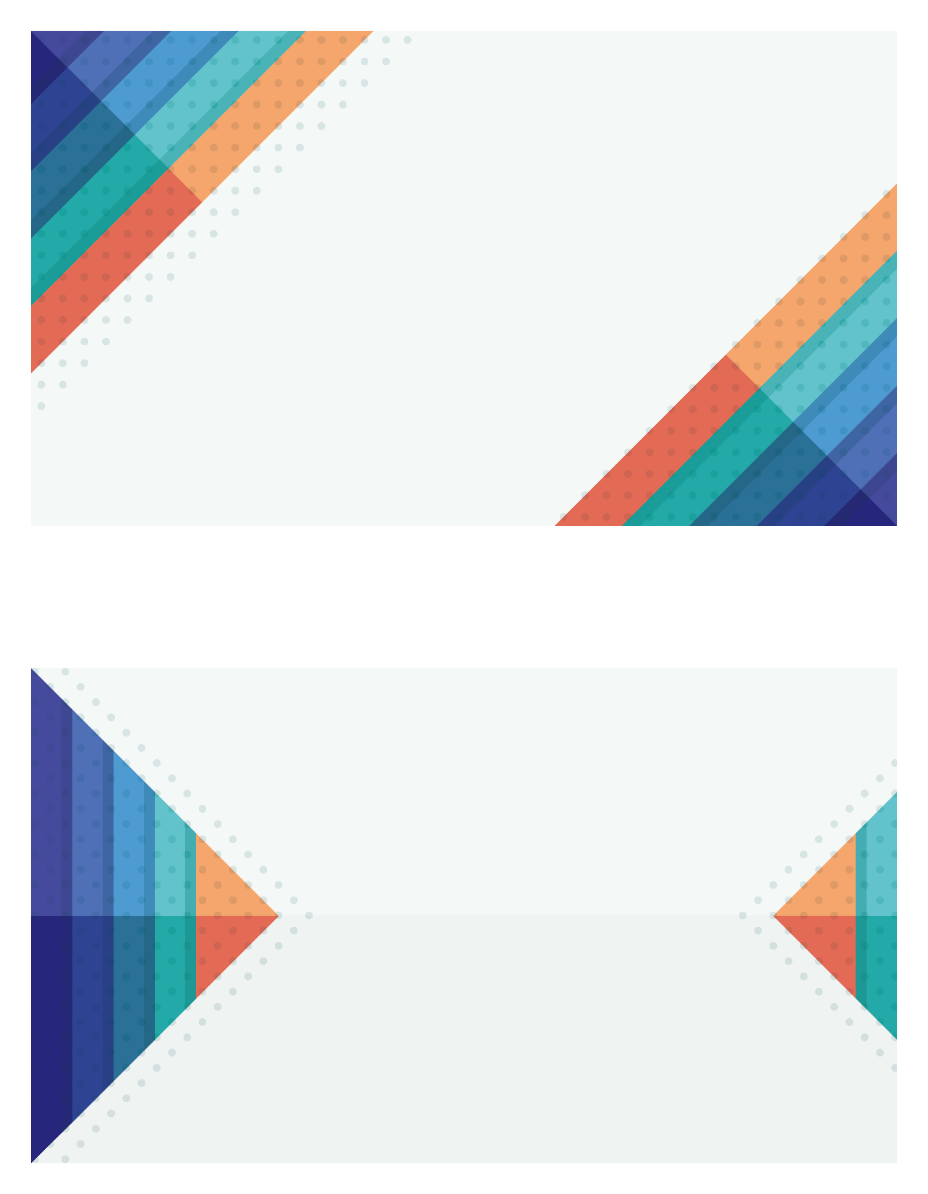 II. Ghi nhớ
Để thể hiện mối quan hệ tương phản giữa hai vế câu ghép, ta có thể nối chúng bằng:
    - Một quan hệ từ: tuy, dù, mặc dù, nhưng, …
    - Hoặc một cặp quan hệ từ: tuy … nhưng…; mặc dù … nhưng…; dù … nhưng…
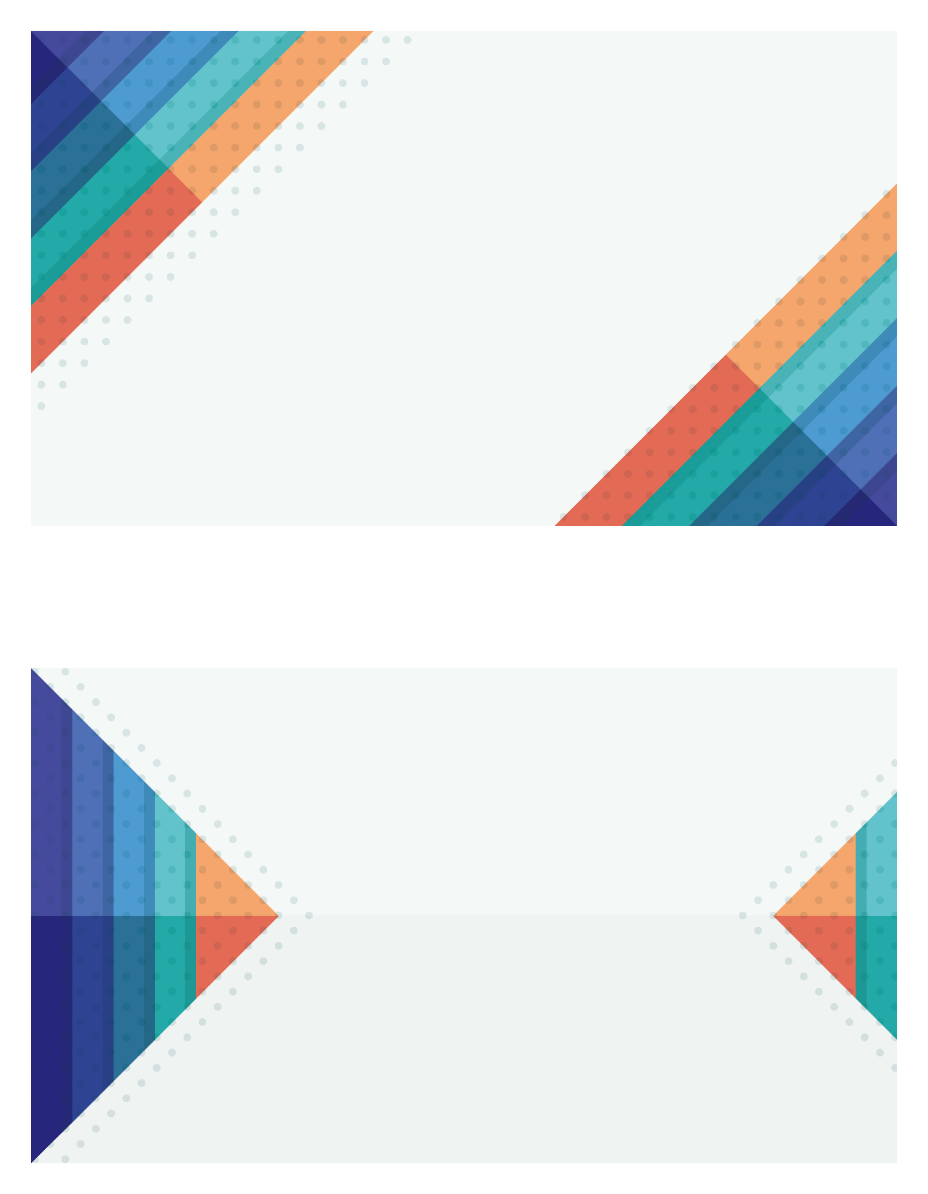 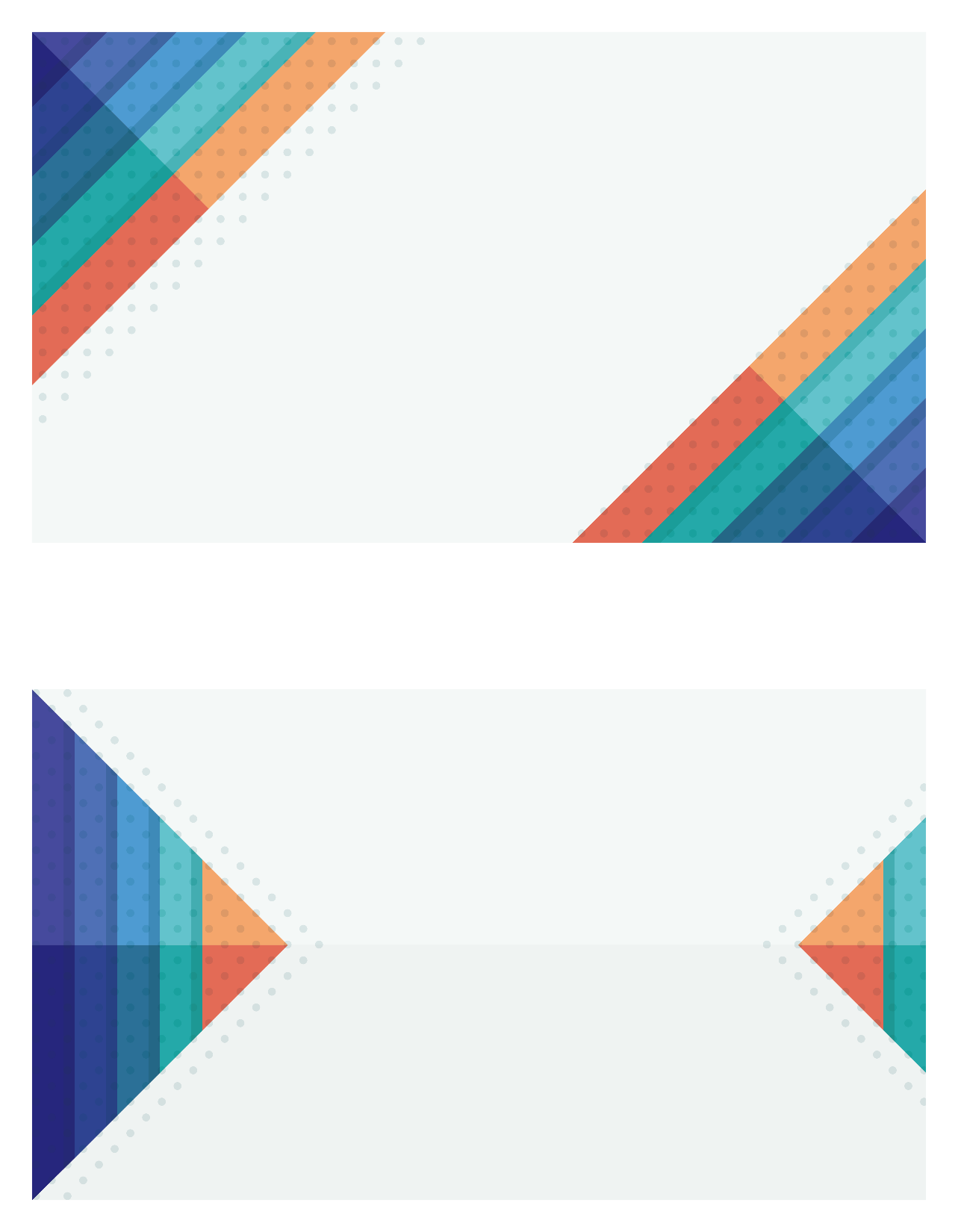 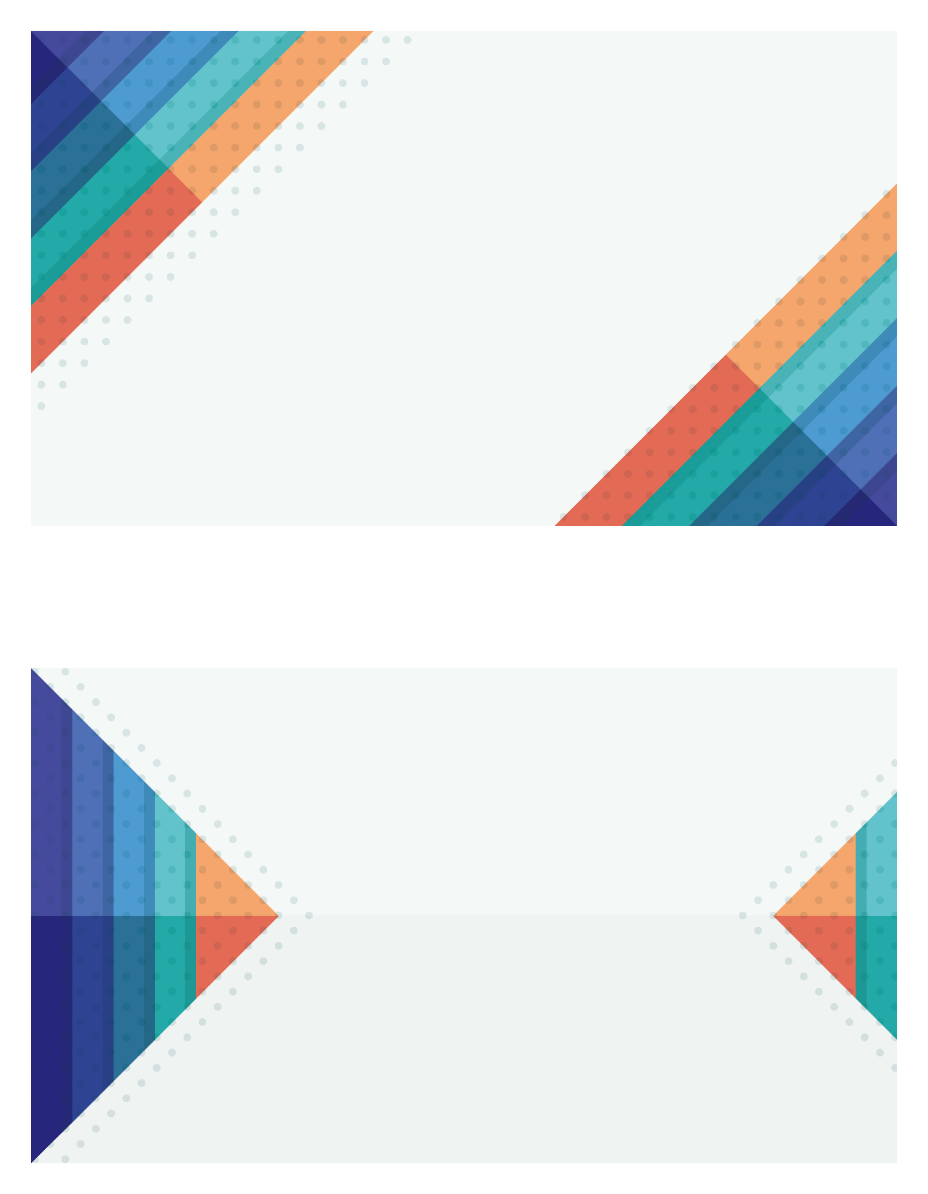 III. Luyện tập
1. Phân tích cấu tạo của các câu ghép sau: (Làm sách)
a) Mặc dù giặc Tây hung tàn nhưng chúng không thể ngăn cản các cháu học tập, vui tươi, đoàn kết, tiến bộ.
b) Tuy rét vẫn kéo dài, mùa xuân đã đến bên bờ sông Lương.
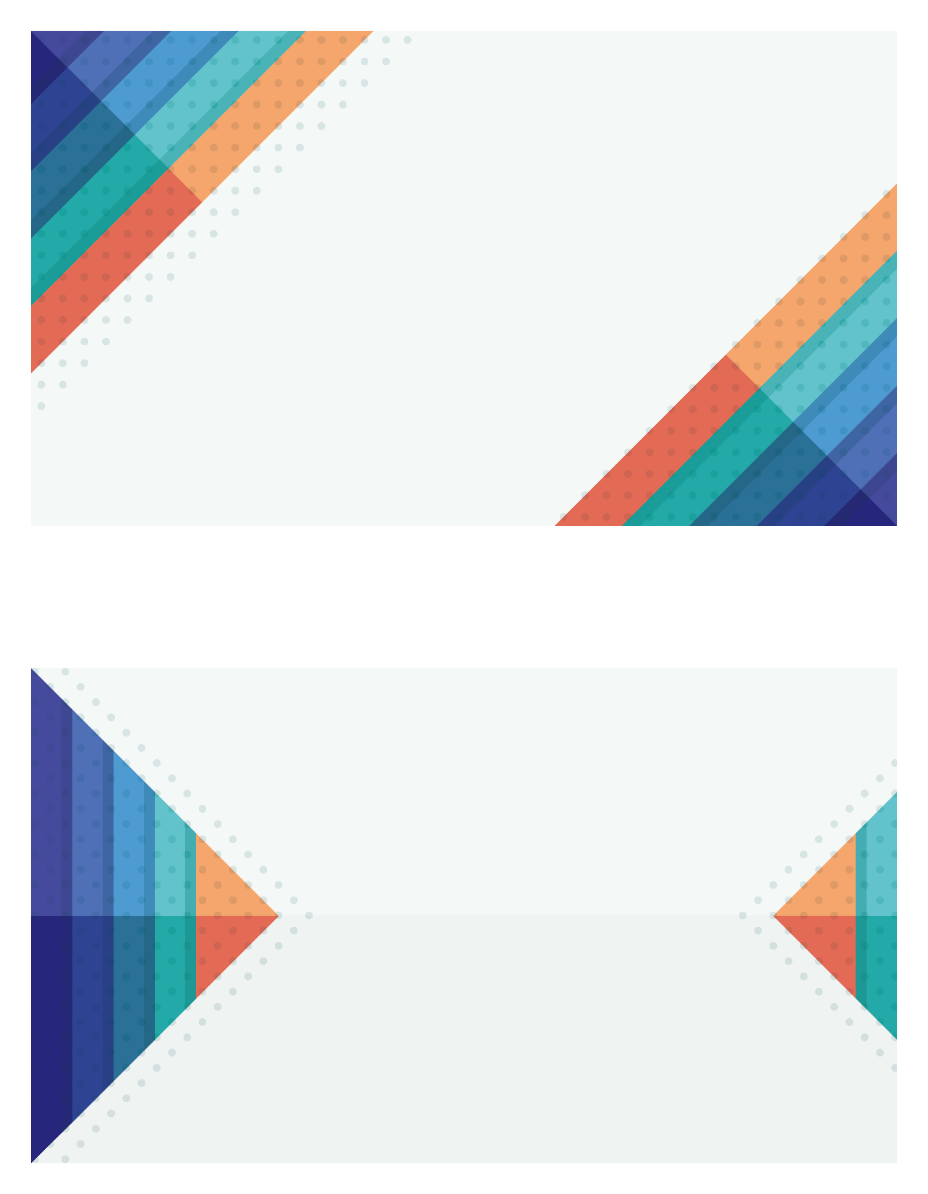 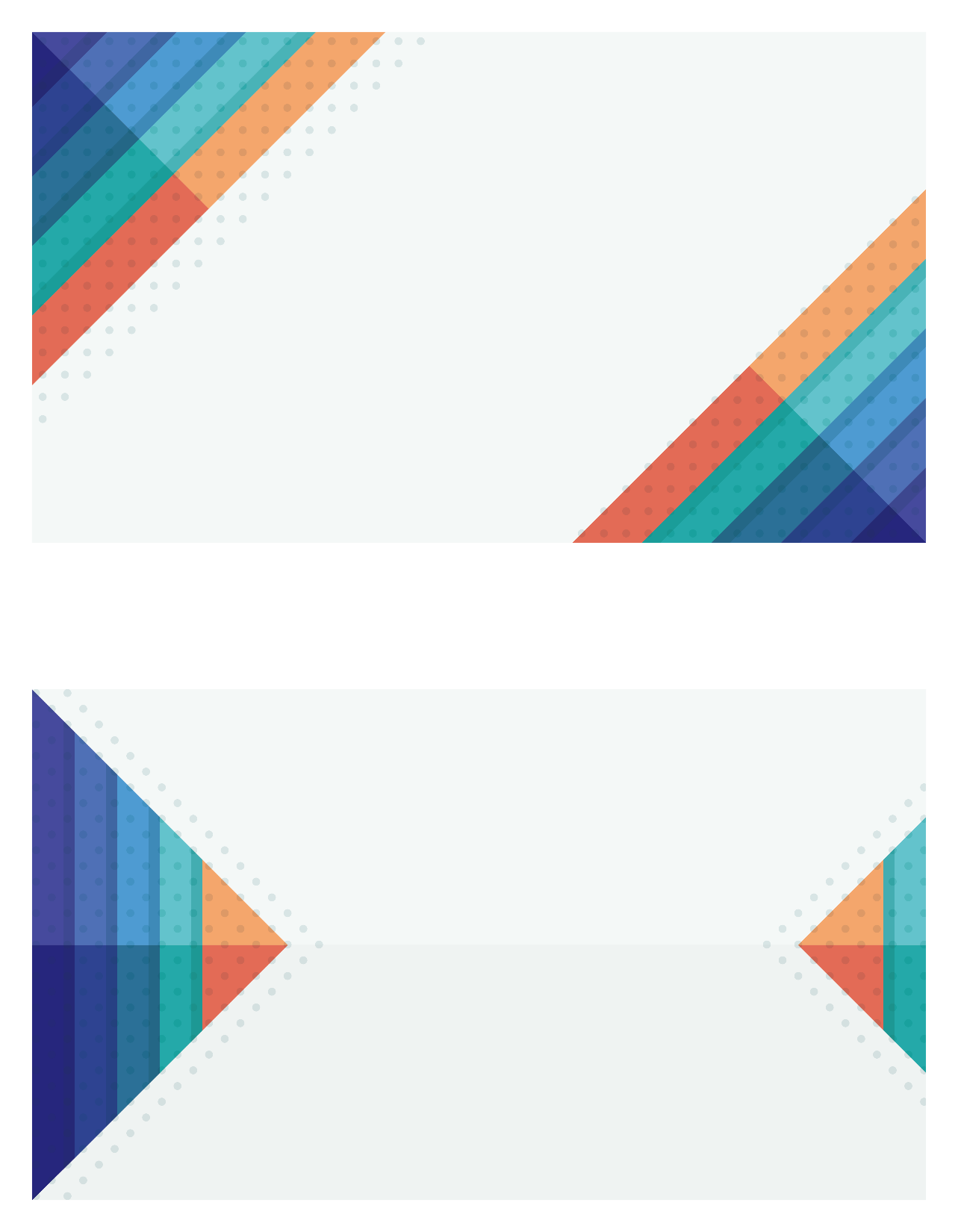 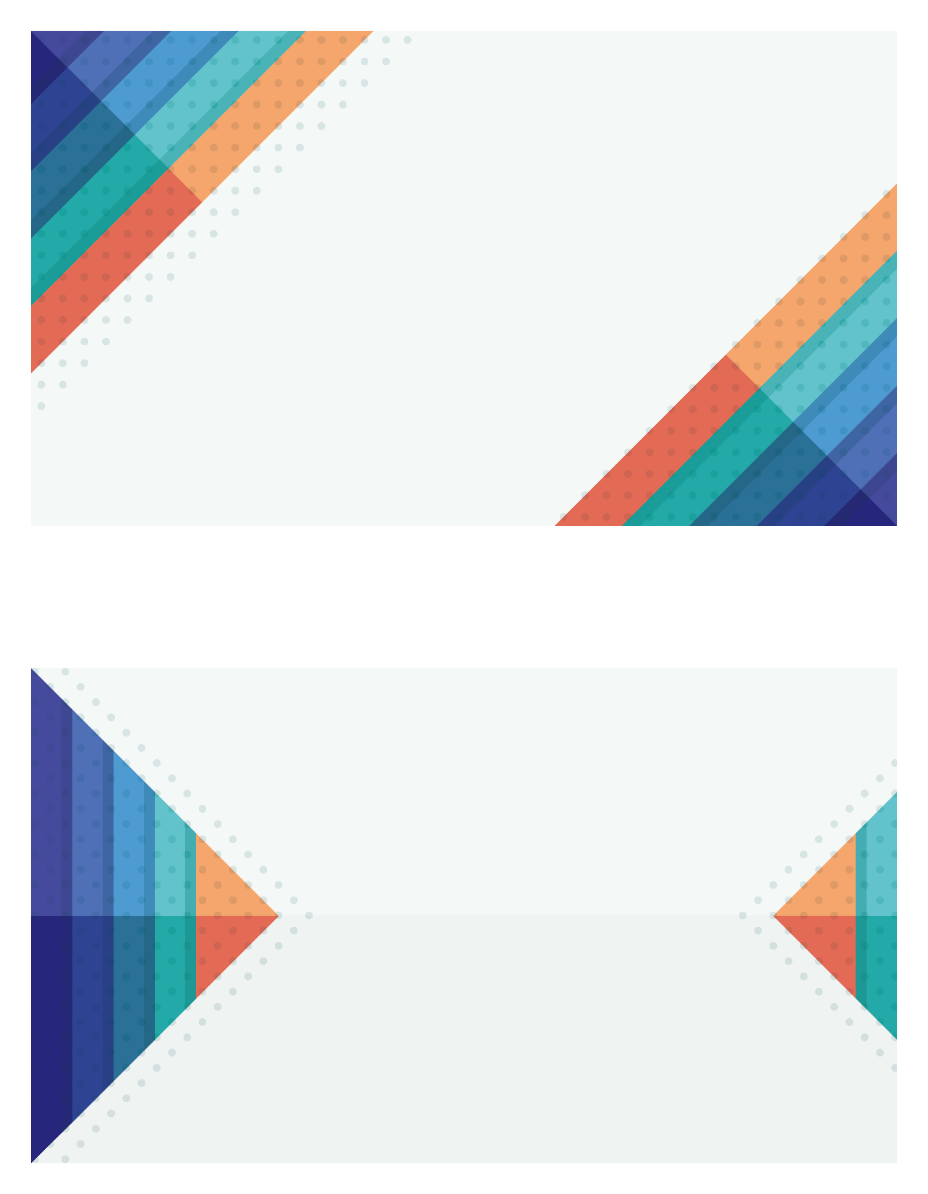 III. Luyện tập
1. Phân tích cấu tạo của các câu ghép sau: (Làm sách)
a) Mặc dù giặc Tây hung tàn nhưng chúng không thể ngăn cản các cháu học tập, vui tươi, đoàn kết, tiến bộ.
b) Tuy rét vẫn kéo dài, mùa xuân đã đến bên bờ sông Lương.
Vế 1
Vế 2
CN 1
VN 2
VN 1
CN 2
Vế 1
Vế 2
CN 1
VN 2
VN 1
CN 2
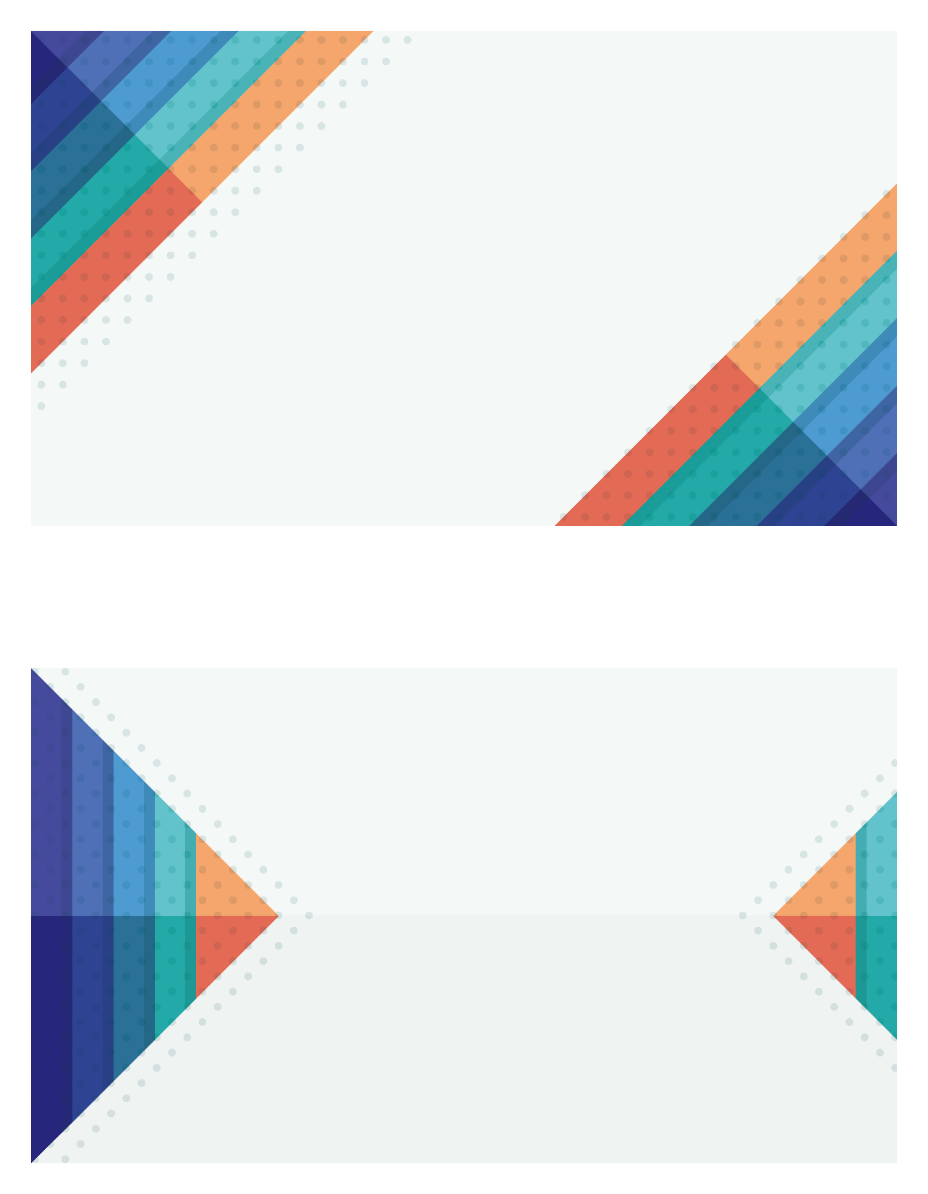 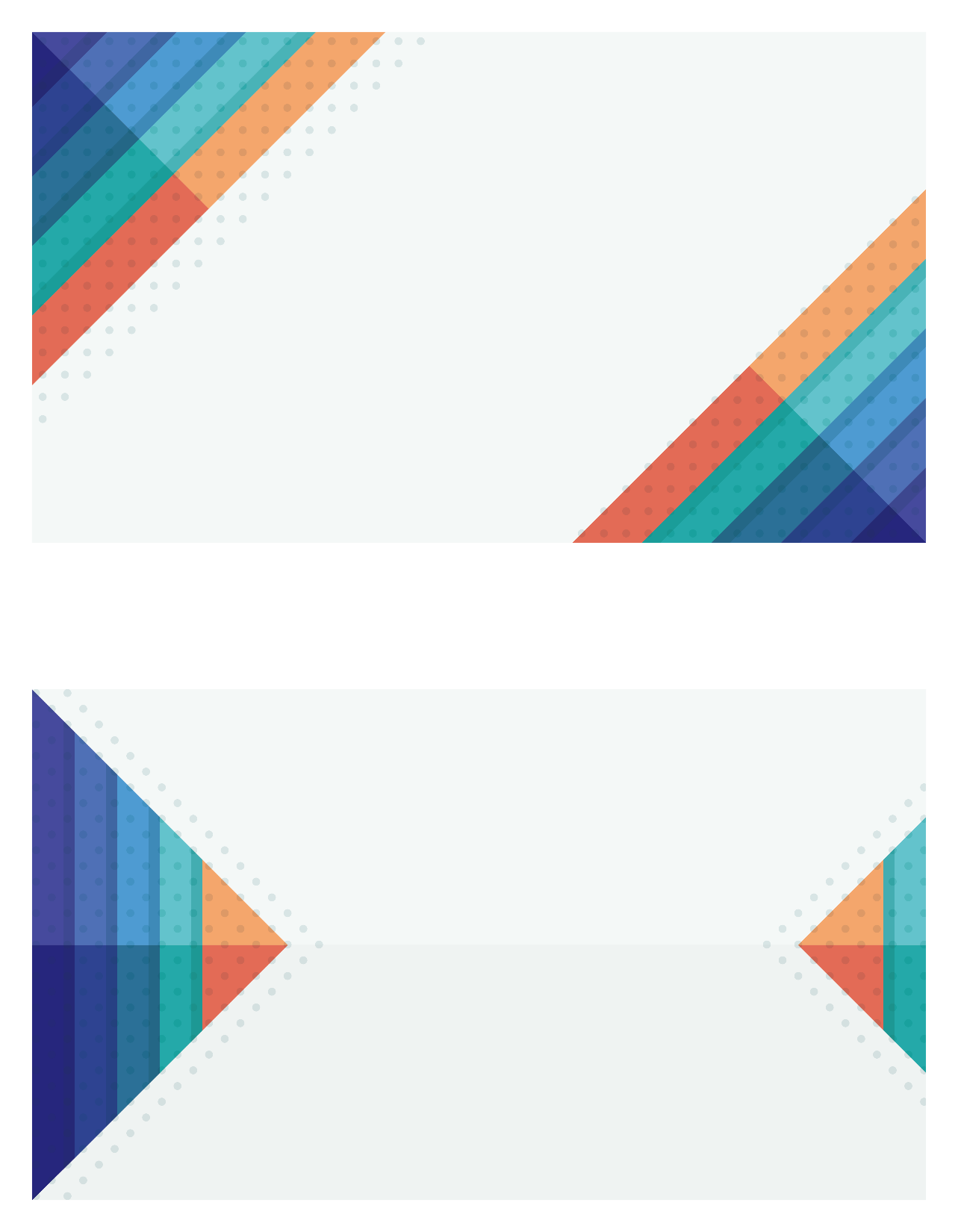 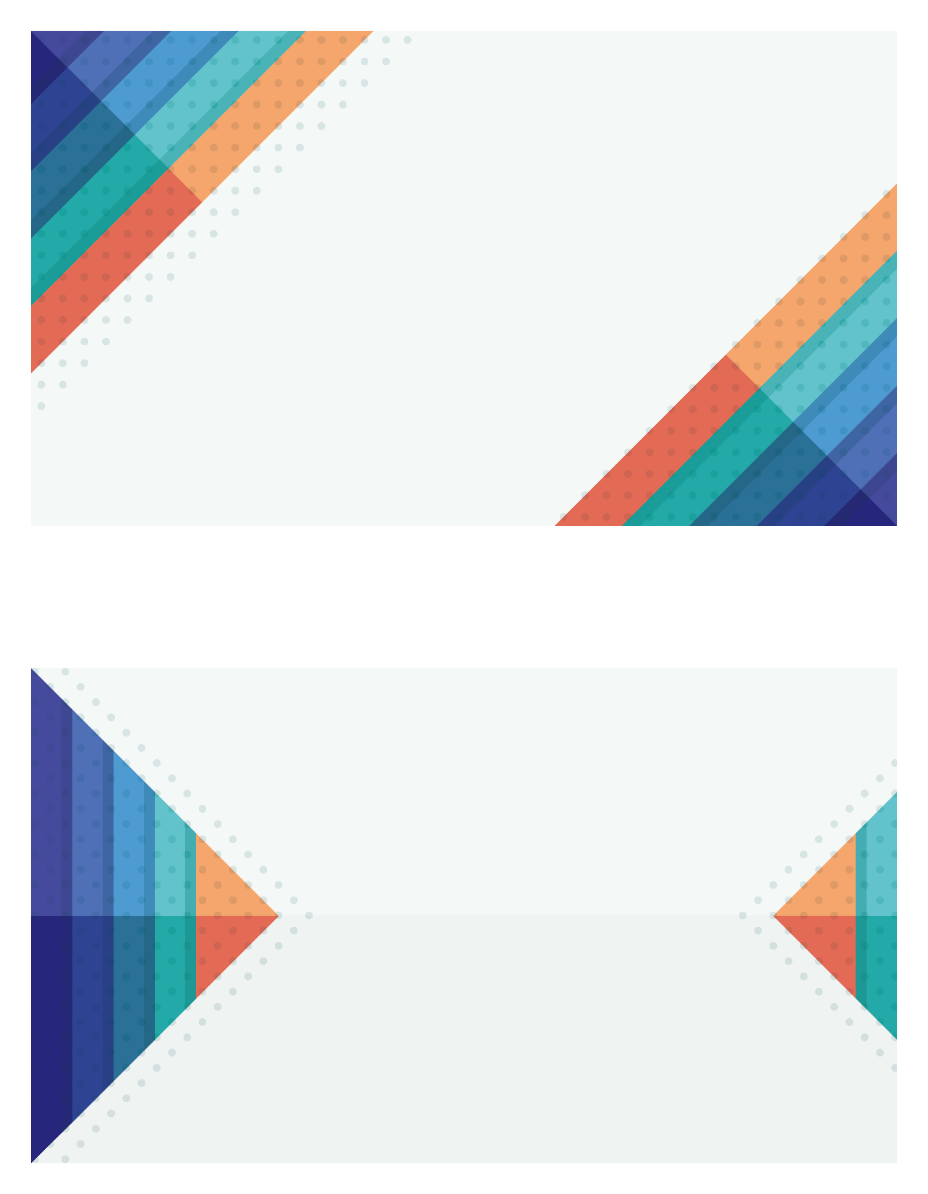 III. Luyện tập
2. Thêm một vế câu vào chỗ trống để tạo thành câu ghép chỉ quan hệ tương phản: (Làm vở)

a) Tuy hạn hán kéo dài...

b) ... nhưng các cô vẫn miệt mài trên đồng ruộng.
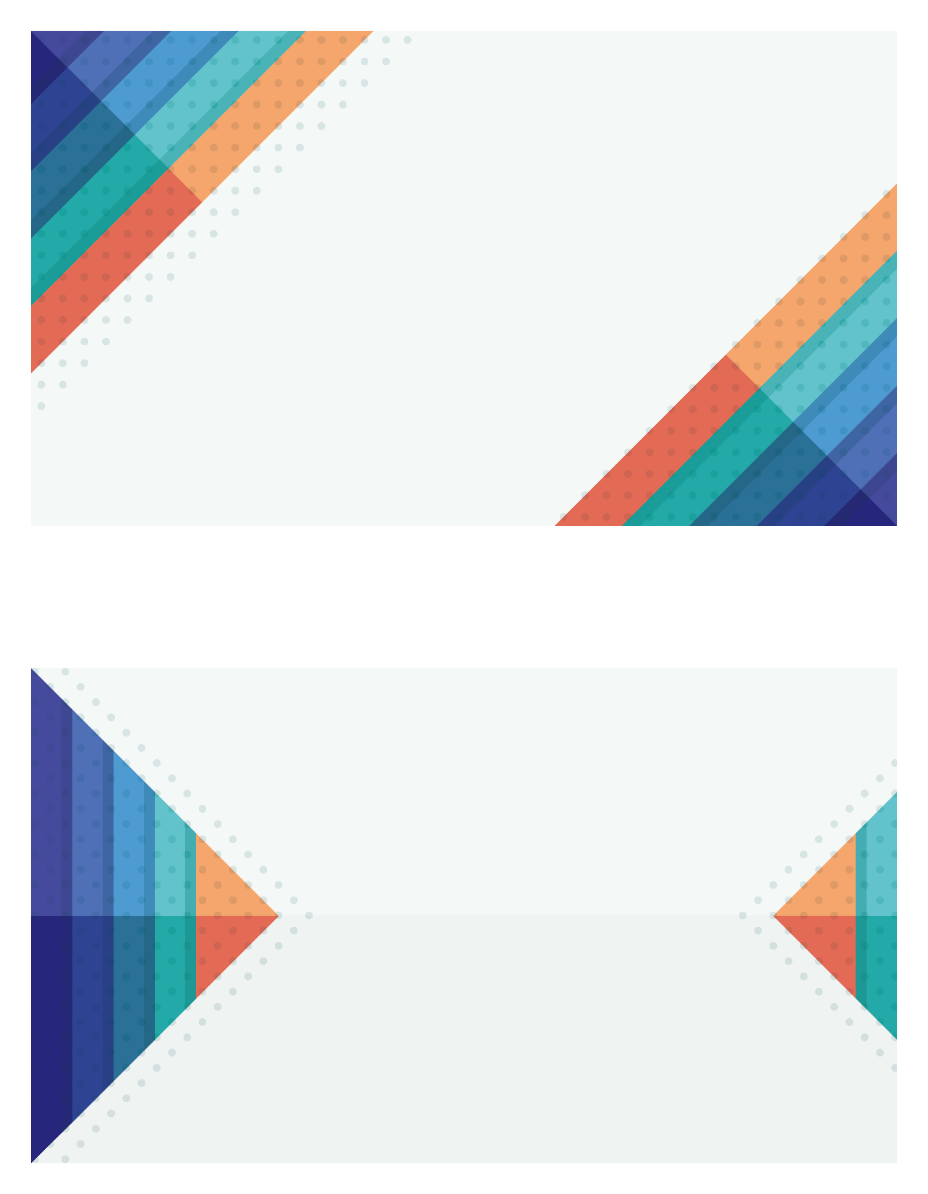 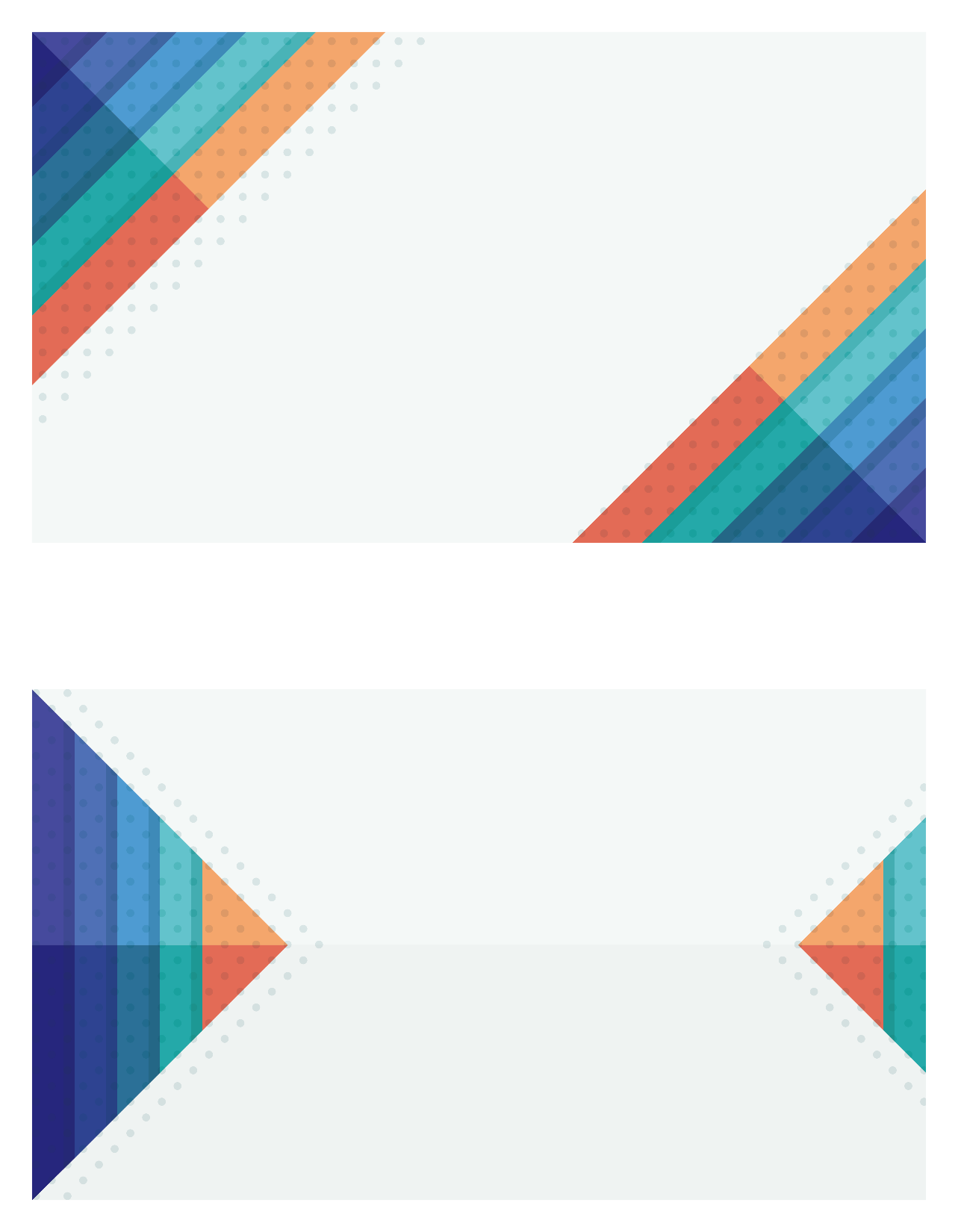 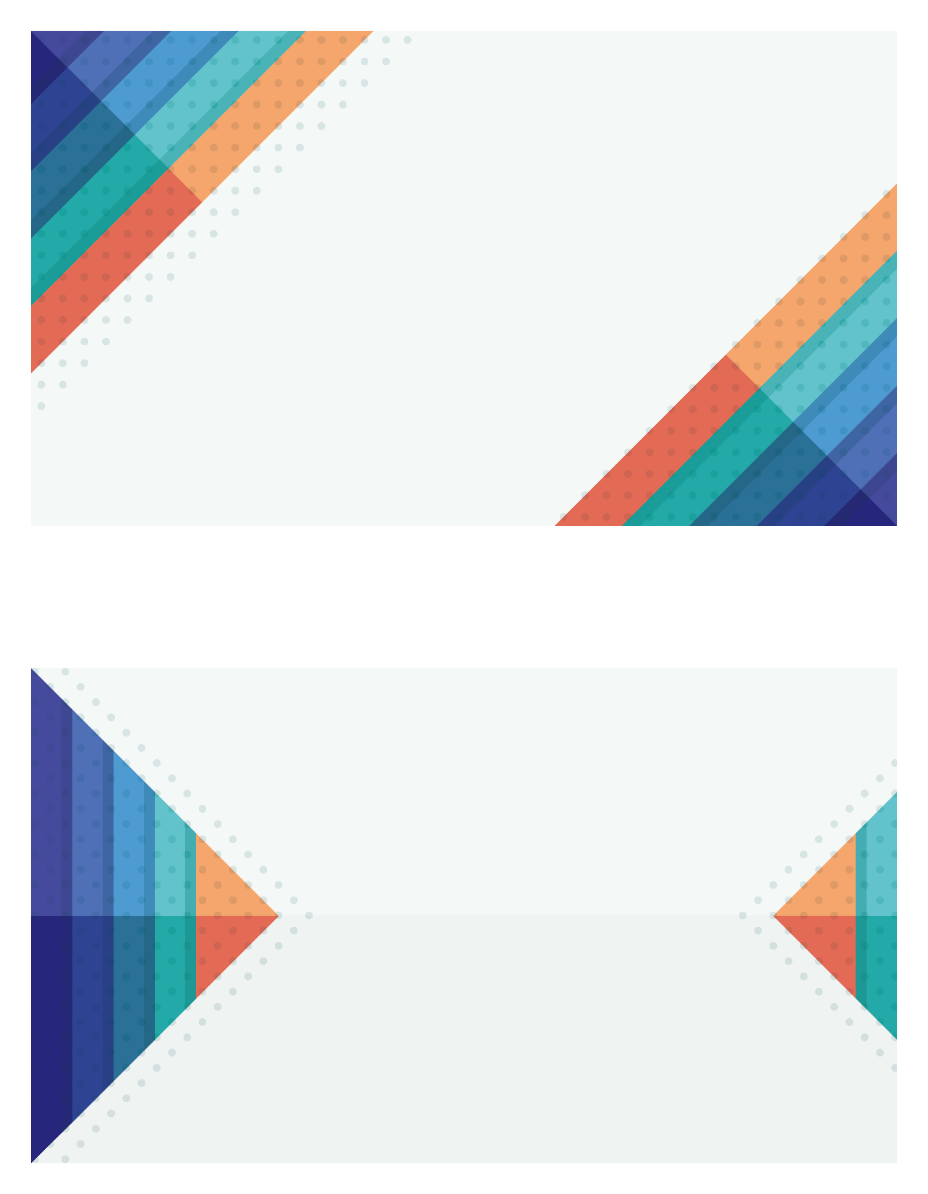 Chủ ngữ ở đâu?
  Cô giáo viết lên bảng một câu ghép:
"Mặc dù tên cướp rất hung hăng, gian xảo nhưng cuối cùng hắn vẫn phải đưa
 hai tay vào còng số 8".
Rồi cô hỏi:
- Em nào cho cô biết chủ ngữ của câu trên ở đâu?
Hùng nhanh nhảu:
- Thưa cô, chủ ngữ đang ở trong nhà giam ạ.
                                                                                      Phạm Hải Lê Châu
III. Luyện tập
3. Tìm chủ ngữ, vị ngữ của mỗi vế câu ghép trong mẩu chuyện sau: (Làm vở)
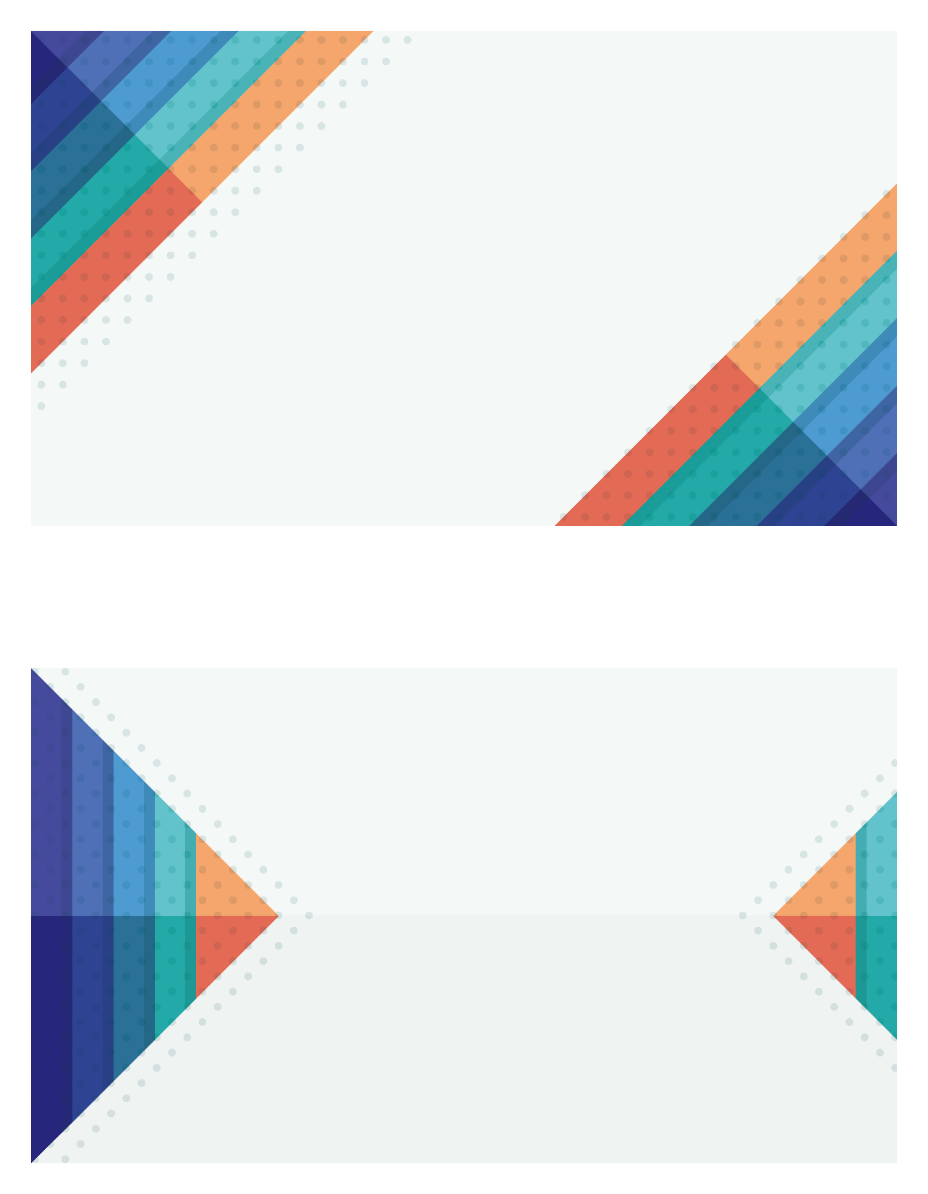 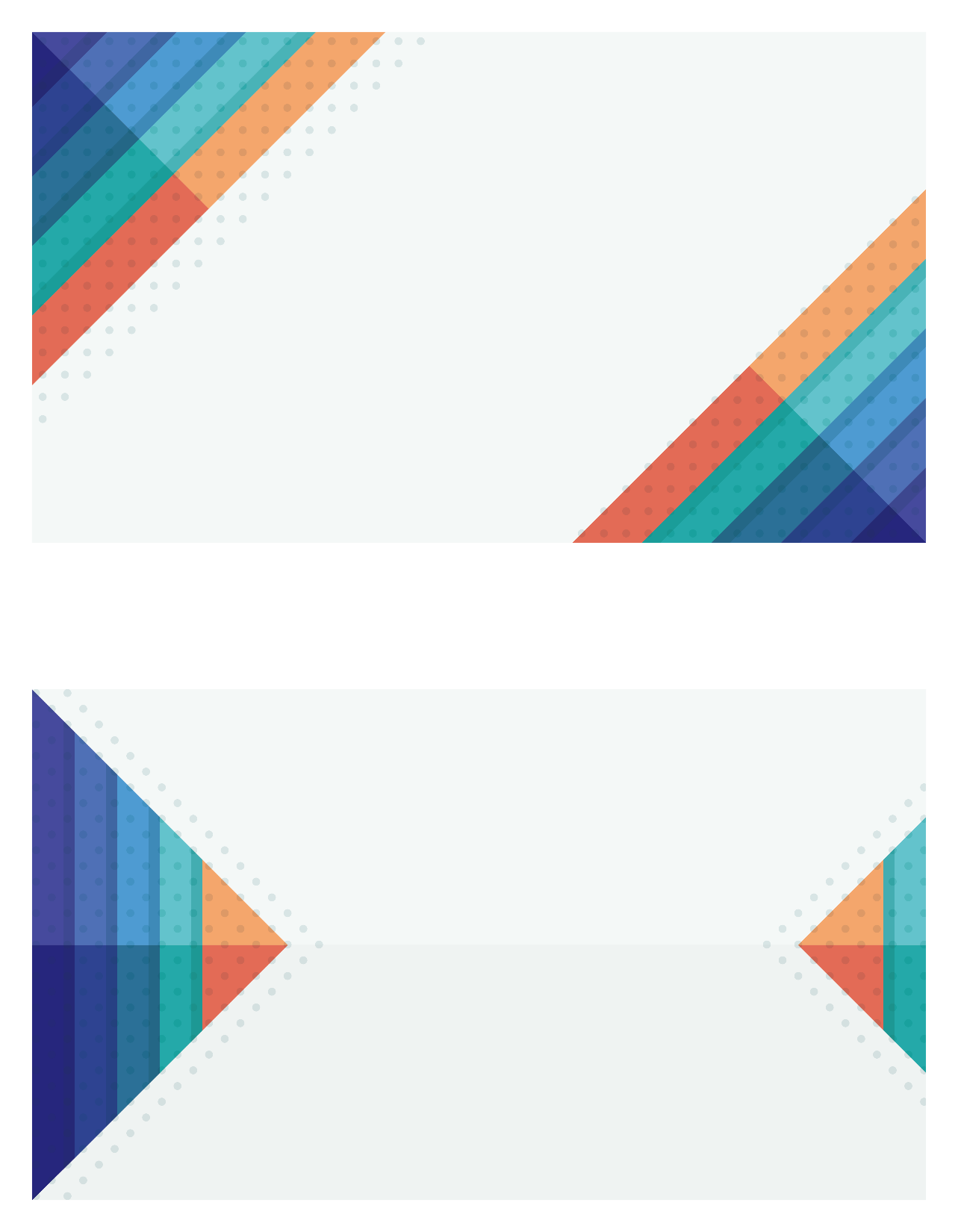 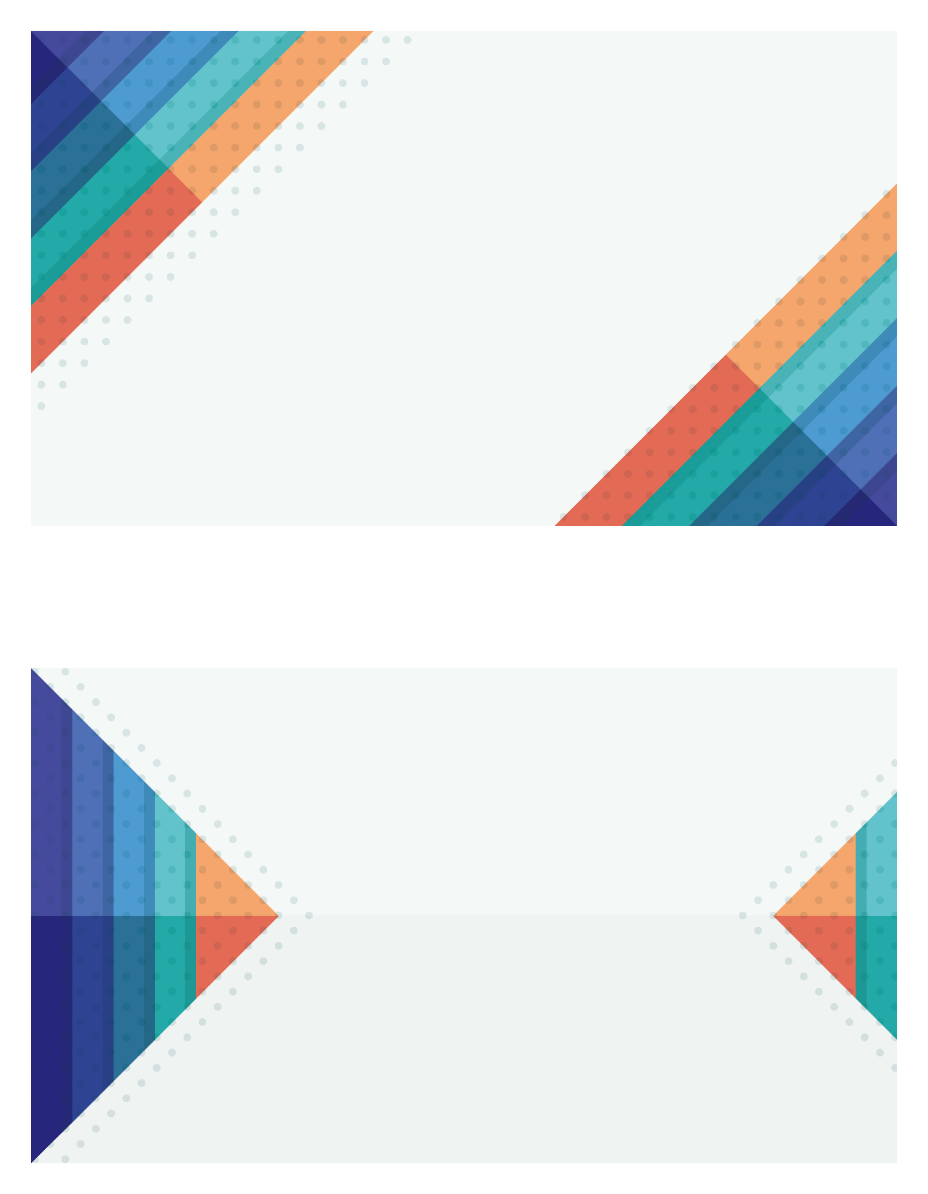 III. Luyện tập
3. Tìm chủ ngữ, vị ngữ của mỗi vế câu ghép trong mẩu chuyện sau: (Làm vở)
Vế 1
Vế 2
Mặc dù tên cướp rất hung hăng, gian xảo nhưng cuối cùng hắn vẫn phải đưa tay vào còng số 8.
CN 1
VN 1
CN 2
VN 2